Bachelor’s Degree,
Natural Resource
Management
Certificate
Associate Degree,
Urban Forestry
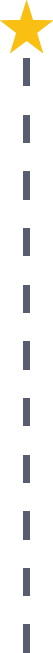 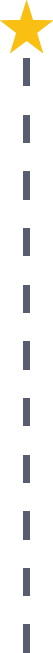 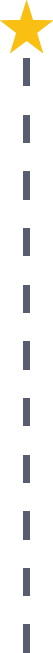 Start Pre-Agriculture
As early as grade 7
(based on readiness)
Arborist
Median Salary: $32,400
Job Growth (10 yr): 13.4%
Annual Openings: 53
Average Tuition (1 yr): $0 – $3,900/yr
Forestry Specialist
Median Salary: $50,790
Job Growth (10 yr): 0%
Annual Openings: 2
Average Tuition (2 yr): $3,900/yr
Forestry Manager
Median Salary: $61,900
Job Growth (10 yr): 0%
Annual Openings: 2
Average Tuition (4 yr): $9,600/yr
Workplace Visits
Job Shadow
Internship
Work
Supervised Experience
---
Work
Supervised Experience
Internship
---
Work
Internship
---
Work
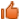 Data reflects 2014 Ohio labor statistics and public institutions of higher education for 2013-2014. For specific tuition costs, visit ohiohighered.org.
Ohio In-demand Occupations
Visit education.ohio.gov/CareerConnections for reference information. 
Course titles and sequences will vary between schools.
5/2016